Monday, September 8th
To Do: 
Have notes out for vocabulary and grammar notes
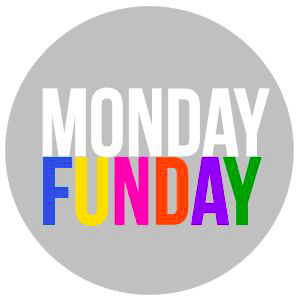 Monday, September 8th
Choose the correct form of the verb in parenthesis  that agrees with the subject and state the rule as to why you chose the particular verb.
Either my shoes or your coat (is, are) always on the floor.
2. Read the excerpt below and answer the following question:
I'd like to get a job there because I like digging around and planting things.
Which revision changes the tone of this sentence from informal to formal?
A) I want a job there so I can mess around outdoors in gardens.
B) I'm looking for a yardwork job because I like working outside.
C) I am requesting a job that will let me plant things and work in folks' yards.
D) I am seeking employment that will allow me to explore my horticulture interests.
Answers
Either my shoes or your coat is always on the floor.
*Either is singular
2. D) I am seeking employment that will allow me to explore my horticulture interests.
Schedule:
Warm-Up
Standards:

ELACC9-10SL1: Initiate and participate effectively in a range of collaborative discussions (one-on-one, in groups, and teacher-led) with diverse partners on grades 9–10 topics, texts, and issues, building on others’ ideas and expressing their own clearly and persuasively.
ELACC9-10L1: Demonstrate command of the conventions of standard English grammar and usage when writing or speaking.
ELACC9-10L4: Determine or clarify the meaning of unknown and multiple-meaning words and phrases based on grades 9–10 reading and content, choosing flexibly from a range of strategies. 
Introduction: Vocabulary Introduction and Review
Work Period: Context Clues Vocabulary Activity
Closing: Grammar Lesson
HW: Subject/Verb Agreement Practice due Friday and Quiz next Friday
Vocabulary!
The AFTERMATH of Christina skipping school too often was flunking her classes.
To AGGRANDIZE his achievements Richard would make up unbelievable stories of personal accomplishments.
By leaving the front door of the house AJAR, hundreds of mosquitoes kept me awake all night long.
The kicker felt ALIENATED from the rest of the team after he missed a possible game winning field goal.
Aspirin ALLEVIATES painful headaches most of the time.
The actress ALLURED the crowd with her over-whelming beauty.
At the wedding reception, the bride’s relatives were very ALOOF, hardly speaking to the groom’s guests and family.
Tired of always being an ALSO-RAN, Mike trained hard and finally won the annual club tennis tournament.
When the pitcher hit the batter with a fastball an ALTERCATION soon broke out between both teams.
The hikers decided there was no ALTERNATIVE; they had to find shelter before the rains came.
Grammar!
Subject/Verb Agreement!